Suunnistusta, pelillisyyttä ja vastuullista verkonkäyttöä
Juha Kallanranta
			          Kuopio 29.1.2019
						      Tekijänoikeusjärjestö Kopiosto ry
Tekijänoikeuksia - Miksi?
Kolme roolia suhteessa tekijänoikeuksiin
Tekijä – oman opetus- tai muun materiaalin tekeminen
Käyttäjä – teosten käyttö opetuksessa ja omassa materiaalissa
Opettaja – tekijänoikeustaitojen opettaminen
Tekijänoikeustaidot osa monilukutaitoa
Osana opetussuunnitelmia
Sisältyy monilukutaitoon 
Osa vastuullista tieto- ja viestintätekniikan käyttöä
Oikeiden käytänteiden sekä tekijänoikeuksien perusteiden ja kunnioittamisen opettaminen
Kansalaistaito
Opetus ja oppiminen
Projektityöskentely ja oma tuottaminen
Teosten käyttö ja jakaminen, omien tuotosten jakaminen
Osana kaikkia oppiaineita kaikilla koulutusasteilla
Kopiraittilan kouluwww.kopiraittila.fi
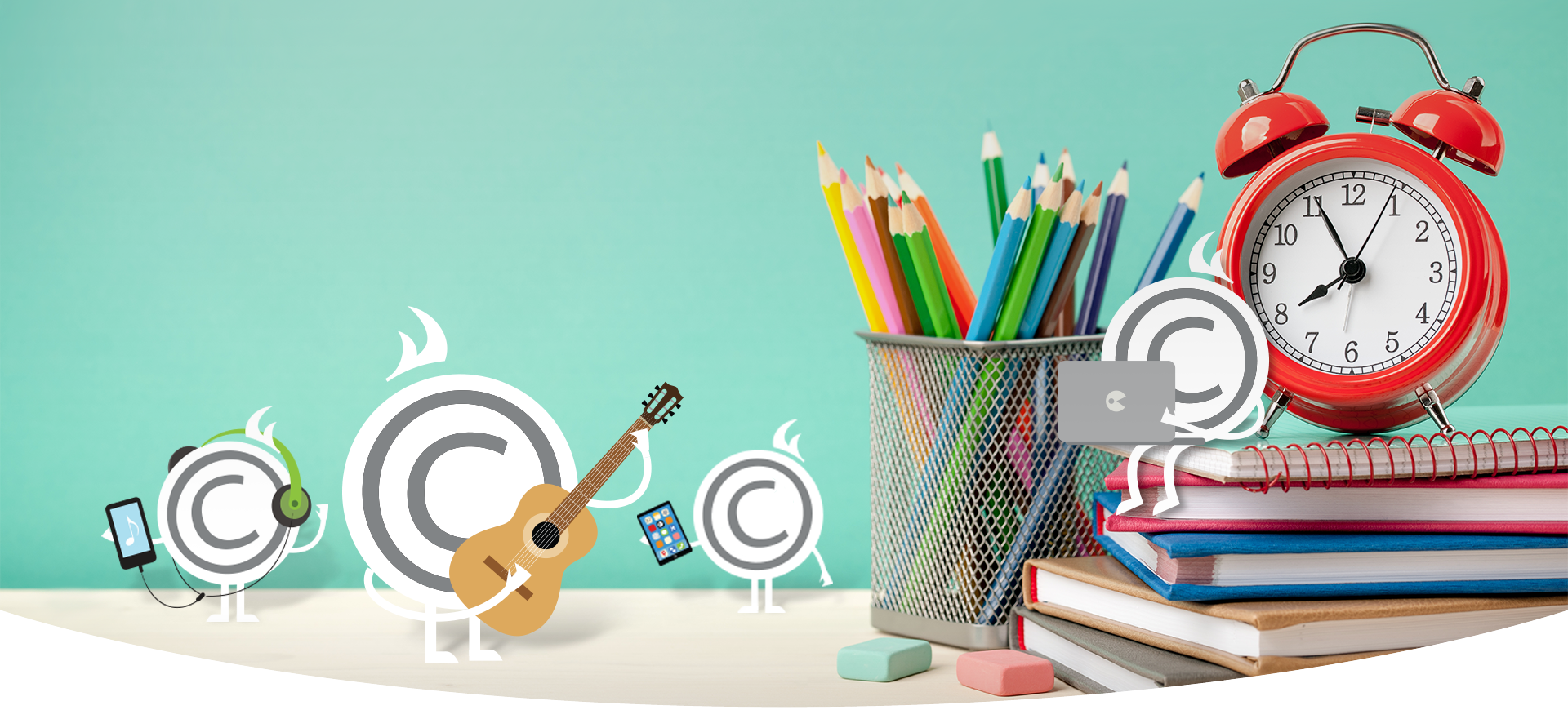 Kopiraittilan kouluwww.kopiraittila.fi
Kaikki oppilaitoksissa tarvittava tieto keskitetysti yhdellä sivulla
Oppilaan ikäkausittain rakennetut oppimisen  materiaalit
Opettajan materiaalit
Ohjeet, lisäharjoitteet ja liitteet oppimiseen
Tekijänoikeuden ABC – opettajan tarvitsemat alueet
Miten käytän toisten tekemiä materiaaleja
Ilman lupaa
Kaikki opetuksen luvat opetuksen eri käyttöihin
Tekijänoikeuksien opettaminen
Työkalut opettajalle – Kopiraittilan koulu
Maksuton materiaalia verkossa www.kopiraittila.fi 
Opittavat asiat koulutusasteelle sopivalla tasolla ja opetussuunnitelman tavoitteita vastaten
Omat pelilliset materiaalit peruskouluun, lukioon, ammatilliseen opetukseen sekä opettajankoulutukseen
Opettajalle pedagogista materiaalia
Opetuksen  materiaali
TEKIJÄNOIKEUDET HALTUUN
Tekijänoikeustaitojen opettaminen
2-3 tuntia vuodessa
Kopiraittilan koulun eri koulu- / luokka-asteiden materiaalit
OPS:n mukaan rakennettu materiaali ja ohjeet
Ikäkausittain
Ohjeistus ja vaatimukset “vaikeutuvat“
Valmiita muistilistoja käytettäviksi
mm. kuvaaminen, videoiden teko jne.
Opettajalle omat  materiaalit opetuksen suunnitteluun
Koulutusta
Kysy maksutonta koulutusta oppilaitoksellesi.
Koulutus rakennetaan aina kuulijoiden ja käytettävissä olevan ajan mukaan.

	neuvonta@kopiosto.fi
	juha.kallanranta@kopiosto.fi
10 teesiä opettajalle tekijänoikeudesta
Mitä tekijänoikeus tarkoittaa
Opettajan oma tekijänoikeus
Mitä saa käyttää ilman lupaa
Tekstin lainaaminen
CC-lisenssi
6. Kopiointilupa
7. Kuvien käyttö
8. AV-aineistojen ja musiikin käyttö
9. Työkalut tekijänoikeuksien opettamiseen
10. Tietoa tekijänoikeudesta
Kiitos
Kopiosto ry
Hietaniemenkatu 2
00120 Helsinki
www.kopiosto.fi
www.kopiraittila.fi
www.kopiraitti.fi
neuvonta@kopiosto.fi

Juha Kallanranta
juha.kallanranta@kopiosto.fi
040 5233212